CRITICISM AND RESOLUTION
(Amos 3:3)  Can two walk together, except they be agreed?
CRITICISM
“Criticism is something I can avoid easily by saying nothing, doing nothing and being nothing.”

(Num 32:23) “ But if ye will not do so, behold, ye have sinned against the LORD: and be sure your sin will find you out.”
CRITICISM
A.  Remember that our Saviour was criticized.  “He is despised and rejected of men; a man of sorrows, and acquainted with grief: and we hid as it were our faces from Him; He was despised, and we esteemed Him not” (Isa. 53:3). 
Glutton   Matt. 11:19        
Associating with sinners   Matt. 9:11
Drunk   Luke 7:34             
4.   Having a demon   Jn. 8:48
CRITICISM
B.  JESUS’ POWER OF REDEMPTIVE REJECTION

(1 Peter 2:23,24)  Who, when He was reviled, reviled not again; when He suffered, He threatened not; but committed Himself to Him that judges righteously:
Who His own self bare our sins in His own body on the tree, that we, being dead to sins, should live unto righteousness: by whose stripes ye were healed

 “Father, I put my life and heart into Your wise and purposeful Hands.  I trust You and entrust myself to You.  I know You will judge this situation justly in Your way and timing.  Amen.”
I.  CRITICISM
C.  Remember that the servant is not greater than the Master. “The servant is not greater than his lord. If they have persecuted Me, they will also persecute you; if they have kept My saying, they will keep yours also” (John 15:30).
C.   When possible, avoid people who belittle people (Psalm 1:1;  1 Cor. 15:33).
D.   Find a person with a gift of encouragement to receive healing (2 Tim. 2:22)
II.  STEPS TAKEN FACING CRITICISM
Pass the “Trial of Bitter waters”  (cf. Number 5:11-31)
   (Numbers 5:19)  And the priest shall charge her by an oath, and say unto the woman, If no man have lain with thee, … be thou free from this bitter water that causes the curse:
Thank God for the lesson He is going to teach you.
       (1 Thessalonians 5:18)  In every thing give thanks: for this is the will of God in Christ Jesus concerning you.
It causes others to step back and watch.
       (Ps. 38:11)  My lovers and my friends stand aloof from my sore; and my kinsmen stand afar off.
Bitterness may prove that the critics may be right.
        (Proverbs 26:2)  As the bird by wandering, as the swallow by flying, so the curse causeless shall not come.
II.  STEPS TAKEN FACING CRITICISM
Pass the “Trial of Bitter waters”  (cf. Number 5:11-31)
 5.  Bitterness may defile you and others too.
      (Hebrews 12:15)  Looking diligently lest any man fail of the grace of God; lest any root   of bitterness springing up trouble you, and thereby many be defiled;
Rewards will be cleansing, freedom and fruitfulness.
       (Numbers 5:28)  And if the woman be not defiled, but be clean; then she shall be free, and shall conceive seed.
God says to rejoice when you are falsely accused.
       (Matthew 5:12)  Rejoice, and be exceeding glad: for great is your reward in heaven: for so persecuted they the prophets which were before you.
II.  STEPS TAKEN FACING CRITICISM
Trace the criticism to the real source.
       (Proverbs 14:15)  The simple believeth every word: but the prudent man looks well to his going.
Vocal critics are usually spokespeople for the silent ones.
       (Proverbs 16:28)  A froward man sows strife: and a whisperer separates chief friends.
Get the actual words from those who spoke them.
       (Matthew 18:15)  Moreover if thy brother shall trespass against thee, go and tell him his fault between thee and him alone: if he shall hear thee, thou hast gained thy brother.
Are they criticising:  
       a.  Message content, delivery or emphasis           b.  Your appearance and use of time
       c.  Faults in family and financial decisions             d.  Your leadership, attitude & counsel
II.  STEPS TAKEN FACING CRITICISM
Trace the criticism to the real source.
 4.  Know the motivational gifts and view the criticism through the gifts:
       Server?  Teacher?  Exhorter?  Giver?  Ruler?  Mercy?  Discerner?  
       (Romans 12:7,8)  Or ministry, let us wait on our ministering: or he that teaches, on teaching;  Or he that exhorts, on exhortation: he that gives, let him do it with simplicity; he that rules, with diligence; he that shows mercy, with cheerfulness.
Discern the motivation behind the criticisms.
       (Psalms 55:21)  The words of his mouth were smoother than butter, but war was in his heart: his words were softer than oil, yet were they drawn swords.
        a.  Desire to improve you, your message or ministry
        b.  Desire for his own comfort, care and control
        c.  Taking up personal offenses or others’ offenses
II.  STEPS TAKEN FACING CRITICISM
Respond quickly and wisely to your critics.
       (James 3:5)  Even so the tongue is a little member, and boasts great things. Behold, how great a matter a little fire kindles!
Keep your family and church leadership informed and prepared spiritually.
       (Matthew 18:16)  But if he will not hear thee, then take with thee one or two more, that in the mouth of two or three witnesses every word may be established.
Welcome criticisms with an approachable spirit.
       (Proverbs 15:5)  A fool despises his father's instruction: but he that regards reproof is prudent.
Acknowledge any faults and ask for forgiveness.
       (Acts 24:16)  And herein do I exercise myself, to have always a conscience void of offence toward God, and toward men.
II.  STEPS TAKEN FACING CRITICISM
Respond quickly and wisely to your critics.
Deal swiftly and biblically with scorners and revilers.
         (Proverbs 22:10)  Cast out the scorner, and contention shall go out; yea, strife and reproach shall cease.
Rebuke sharply divisive teachers (Titus 1:10-13)
Put out railers and revilers (1 Cor. 5:11).
Train older women to be helping the younger (Titus 2:1-5).
Train younger women to take care of home (1 Tim. 5:13-15).
       (1 Timothy 5:14)  I will therefore that the younger women marry, bear children, guide the house, give none occasion to the adversary to speak reproachfully.
II.  STEPS TAKEN FACING CRITICISM
Know your message and calling are from God.
      (Galatians 6:4)  But let every man prove his own work, and then shall he have rejoicing in himself alone, and not in another.
Review God’s leading to the present.
      (Psalms 103:2)  Bless the LORD, O my soul, and forget not all His benefits:
Know that His calling involves fiery trials (2 Peter 2:1-10).
     (1 Peter 4:12)  Beloved, think it not strange concerning the fiery trial which is to try you, as though some strange thing happened unto you:
Know that grace comes through humbling and humiliation (James 4:6).
      (2 Corinthians 12:9)  And He said unto me, My grace is sufficient for thee: for My strength is made perfect in weakness. Most gladly therefore will I rather glory in my infirmities, that the power of Christ may rest upon me.
II.  STEPS TAKEN FACING CRITICISM
Know your message and calling are from God.
4.  Relate criticisms to the testing of your message.
       (1 Corinthians 10:12)  Wherefore let him that thinks he stands take heed lest he fall.
Accept affliction as the deepening of your message.
       (Psalms 119:71)  It is good for me that I have been afflicted; that I might learn thy statutes.
The affliction can be that of Christ for the church’s sake (Phil. 3:10 fellowship)
      (Colossians 1:24)  Who now rejoice in my sufferings for you, and fill up that which is behind of the afflictions of Christ in my flesh for His body's sake, which is the church:
      (Galatians 6:17)  From henceforth let no man trouble me: for I bear in my body the marks of the Lord Jesus.
II.  STEPS TAKEN FACING CRITICISM
Encourage your heart in the Lord (2 Tim. 4:17)
      (1 Samuel 30:6)  And David was greatly distressed; for the people spake of stoning him, … but David encouraged himself in the LORD his God.
Memorise, meditate and personalize familiar Psalms as needed.
       Blessed man (Ps. 1); Contented man (Ps. 131); Traveller (Ps. 121); Builder (Ps. 127);
       Wise man (Ps. 90); Protected man (Ps. 91); Troubled man (Ps. 13); Penitent (Ps. 51);
       Forgiven (Ps. 32); Great Shepherd (Ps. 23); Messianic Psalm 22.
Read 1 and 2 Peter to encourage during persecution.
Put yourself to sleep nightly reading Romans 8 on God’s eternal purposes.
Read biographies of great Christians and triumphant devotions.
(2 Timothy 2:22)  Flee also youthful lusts: but follow righteousness, faith, charity, peace, with them that call on the Lord out of a pure heart
II.  STEPS TAKEN FACING CRITICISM
Face fear with God and His promises.
       (2 Timothy 1:7)  For God hath not given us the spirit of fear; but of power, and of love, and of a sound mind.
Having fear allows Satan to bring it to pass (Job 3:25,26).
       (Proverbs 29:25)  The fear of man brings a snare: but whoso puts his trust in the LORD shall be safe.
In the Bible, God warns 450 against fear and gives 366 promises of His presence.
       (Isaiah 41:10)  Fear thou not; for I am with thee: be not dismayed; for I am thy God: I will strengthen thee; yea, I will help thee; yea, I will uphold thee with the right hand of My righteousness.
Conquer fear by God’s presence and mature love.
       (1 John 4:18)  There is no fear in love; but perfect love casts out fear: because fear hath torment. He that fears is not made perfect in love.
II.  STEPS TAKEN FACING CRITICISM
Face fear with God and His promises.
Learn to recognise your fears and focus on His promises.
Rejection - (Psalms 27:10)  When my father and my mother forsake me, then the LORD will take me up.
Failure - (1 Corinthians 15:58)  Therefore, my beloved brethren, be ye stedfast, unmoveable, always abounding in the work of the Lord, forasmuch as ye know that your labour is not in vain in the Lord.
Loss of reputation - (Hebrews 12:2)  Looking unto Jesus the Author and Finisher of our faith; who for the joy that was set before Him endured the cross, despising the shame, and is set down at the Right Hand of the Throne of God.
Being taken advantage of - (Psalms 71:24)  My tongue also shall talk of thy righteousness all the day long: for they are confounded, for they are brought unto shame, that seek my hurt.
II.  STEPS TAKEN FACING CRITICISM
Let God confirm your ministry.
      (1 Peter 5:10)  But the God of all grace, who hath called us unto his eternal glory by Christ Jesus, after that ye have suffered a while, make you perfect, stablish, strengthen, settle you.
Wait patiently as God works through your deeper message.
       (Hebrews 12:12,13)  Wherefore lift up the hands which hang down, and the feeble knees; And make straight paths for your feet, lest that which is lame be turned out of the way; but let it rather be healed.
Expect your good works to shame the critics.
       (1 Peter 2:12)  Having your conversation honest among the Gentiles: that, whereas they speak against you as evildoers, they may by your good works, which they shall behold, glorify God in the day of visitation.
II.  STEPS TAKEN FACING CRITICISM
Let God confirm your ministry.
3.  Review again and again the challenge of Paul’s life in 2 Cor. 4:7-18.
       (2 Corinthians 4:7)  But we have this treasure in earthen vessels, that the excellency of the power may be of God, and not of us.
Condemn those that oppose God’s work by not giving up.
       (Isaiah 54:17)  No weapon that is formed against thee shall prosper; and every tongue that shall rise against thee in judgment thou shalt condemn. This is the heritage of the servants of the LORD, and their righteousness is of Me, saith the LORD.
Focus on your mission and finish strongly and strong.
       (2 Timothy 4:7,8)  I have fought a good fight, I have finished my course, I have kept the faith: Henceforth there is laid up for me a crown of righteousness, which the Lord, the righteous Judge, shall give me at that day: and not to me only, but unto all them also that love His appearing.
II.  STEPS TAKEN FACING CRITICISM
Prayer for discernment:
      (Proverbs 16:21)  The wise in heart shall be called prudent: and the sweetness of the lips increases learning.
Dear Lord, help me not to accept all critical words as true, nor to reject all words as lies.  Enable me to discern the false from the true.  Put a hedge of protection around my mind so that I reject the lies.  Allow my heart to accept constructive criticism that You may bring freedom to my life and change me to be like Christ.  For Jesus’ sake, Amen.

(Hebrews 12:11)  Now no chastening for the present seemeth to be joyous, but grievous: nevertheless afterward it yieldeth the peaceable fruit of righteousness unto them which are exercised thereby.
II.  STEPS TAKEN FACING CRITICISM
Prayer to receive correction without being defensive:
       (Proverbs 17:10)  A reproof enters more into a wise man than an hundred stripes into a fool.
Dear Lord,  Thank you for convicting my heart of this offense ______________.  I admit that I am wrong.  You are teaching me something I need to know and to be.  Help me to confess to the one/s concerned.  Please continue to use others to put me on a correction course when I am off track in my attitudes or actions.  I desire to co-operate with You to transform me more and more into the character of Christ.
In Jesus’ Precious Name I pray, Amen.

(Galatians 5:22,23)  But the fruit of the Spirit is love, joy, peace, longsuffering, gentleness, goodness, faith,  meekness, temperance: against such there is no law.
II.  STEPS TAKEN FACING CRITICISM
J.  Prayer to be dependent upon the Lord to determine my worth and value
    (Galatians 1:10)  For do I now persuade men, or God? or do I seek to please men? for if I yet pleased men, I should not be the servant of Christ.
Dear Lord,  Thank You for establishing my worth and value by dying for me and adopting me into Your family.  Because of Christ’s redemption, I am a new creation, a child of God, heir and joint-heir with Jesus, of infinite worth, deeply loved, completely forgiven, fully pleasing, totally accepted, absolutely complete and filled with His fullness, a designer original, one of a kind, really somebody and nobody just like me.  
I will not live for the approval of people because I have Your approval and You are all I  need.  I do not have to prove anything, nor have anything to lose nor hide.  I know who I am in Christ and whose I am.  Thank You, Lord. Amen.

(Romans 5:1)  Therefore being justified by faith, we have peace with God through our Lord Jesus Christ:
III.  DISCERNMENT
New Testament Greek words used:

“krino” – to suspect, condemn and punish with no personal involvement
       (Matthew 7:1)  Judge not, that ye be not judged.  (Rom. 2:1-3; Lk. 7:43)
“Diakrino” – to distinguish, examine and weigh 
       (1 Corinthians 4:3)  But with me it is a very small thing that I should be judged of you, or of man's judgment: yea, I judge not mine own self.
“Anakrino” – to search out and investigate
       (1 Corinthians 11:31)  For if we would judge ourselves, we should not be judged.
“Dokimazzo” – to prove, try and test (cf. 1 John 4:1)
       (1 Thessalonians 5:21)  Prove all things; hold fast that which is good.
III.  DISCERNMENT
B.  Differences between Judgement and Discernment:
Judgement accepts hearsay, surface problem and out of context (Rom. 14:13).
      (John 7:24)  Judge not according to the appearance, but judge righteous judgment.
      Discernment clarifies and verifies facts and motives with first hand information.
       (1 Corinthians 2:15)  But he that is spiritual judges all things, yet he himself is judged of no man.
Judgement shares with unrelated people with gossip and malign.
       (Luke 6:37)  Judge not, and ye shall not be judged: condemn not, and ye shall not be condemned: forgive, and ye shall be forgiven:
        Discernment deals with the matter first and then to witnesses n church (Mt. 18:15-20)
         (Matthew 18:15)  Moreover if thy brother shall trespass against thee, go and tell him his fault between thee and him alone: if he shall hear thee, thou hast gained thy brother.
III.  DISCERNMENT
3.  Judgement avoids personal self-examination by projecting hostilities to the offender.
      (Romans 2:1)  Therefore thou art inexcusable, O man, whosoever thou art that judgest: for wherein thou judgest another, thou condemnest thyself; for thou that judgest doest the same things.
       Discernment examines self, looks for comparable experience and speaks in humility.
        (Galatians 6:4)  But let every man prove his own work, and then shall he have rejoicing in himself alone, and not in another.
4.  Judgement differentiates not between sin and sinner and rejects both.
     (Romans 14:10)  But why dost thou judge thy brother? or why dost thou set at nought thy brother? for we shall all stand before the Judgment Seat of Christ.
      Discernment hates sin but loves the sinner and is respectful and correcting when needed. 
      (John 8:11)  She said, No man, Lord. And Jesus said unto her, Neither do I condemn thee: go, and sin no more.
III.  DISCERNMENT
5.   Judgement reminds God & offender of offense with no solution but emotional abuse.
        (James 2:13)  For he shall have judgment without mercy, that hath shewed no mercy; and mercy rejoices against judgment.
        Discernment takes responsibility to restore and shares help, even with rebuke.
         (Galatians 6:1)  Brethren, if a man be overtaken in a fault, ye which are spiritual, restore such an one in the spirit of meekness; considering thyself, lest thou also be tempted.
          (Titus 1:13) Wherefore rebuke them sharply, that they may be sound in the faith;
           (2 Timothy 3:16,17)  All Scripture is given by Inspiration of God, and is profitable for doctrine, for reproof, for correction, for instruction in righteousness:  That the man of God may be perfect, throughly furnished unto all good works.
IV.  CONSTRUCTIVE CRITICISM
Censorious & unloving criticism
  (Matthew 7:3,4)  And why beholdest thou the mote that is in thy brother's eye, but considerest not the beam that is in thine own eye?  Or how wilt thou say to thy brother, Let me pull out the mote out of thine eye; and, behold, a beam is in thine own eye?
Little faults in others are very large because the large faults in us are seen to be very little.
Underlying self-righteousness, pride, hypocrisy, exaggerations
Judging harshly and over conscience and freedom
To judge is to usurp a position between God and man  .
       (1 Corinthians 4:5)  Therefore judge nothing before the time, until the Lord come, who both will bring to light the hidden things of darkness, and will make manifest the counsels of the hearts: and then shall every man have praise of God.
B.  Clear conscience before God & man (Acts 24:16)
1.  Where am I failing – own sins, reactions and feelings
           Bitterness & unkindness (Eph. 4:31;32), pride (1 Cor. 10:12) 
      (Philippians 2:3)  Let nothing be done through strife or vainglory; but in lowliness of mind let each esteem other better than themselves.
2.  Confess & accept forgiveness (1 John 1:9).
      (1 John 1:9)  If we confess our sins, He is faithful and just to forgive us our sins, and to cleanse us from all unrighteousness.
3.  Confess before man, “conscience” tank.
     (Matthew 5:24)  Leave there thy gift before the altar, and go thy way; first be reconciled to thy brother, and then come and offer thy gift.
     (Acts 24:16)  And herein do I exercise myself, to have always a conscience void of offence toward God, and toward men.
C.  Ministry of the Holy Spirit
1.  Have a funeral service (Die daily, 1 Cor. 15:31).
     Dying and yielding thoughts, actions and feelings.
Yield members for righteousness.
       (Romans 6:13)  Neither yield ye your members as instruments of unrighteousness unto sin: but yield yourselves unto God, as those that are alive from the dead, and your members as instruments of righteousness unto God.
 3.  Be filled (controlled) with His Spirit (Eph. 5:16).
      Spirit, rebuking (Heb. 12:5); comforting (Jn. 14:16), teaching (Jn 14:17), 
      producing fruit (Gal. 5:22,23).  Pray and go by faith.
      (1 John 5:14)  And this is the confidence that we have in Him, that, if we ask any thing according to His will, He hears us:
D.   Dealing with wrongs
1.  Pray through own anger.  Admit and release pain to God. (Ps. 4:4).
      (Psalms 4:4)  Stand in awe, and sin not: commune with your own heart upon your bed, and be still. Selah
2.  Transform anger into powerful dialogue for His grace and insight.
     (Proverbs 3:5,6)  Trust in the LORD with all thine heart; and unto thine own understanding.  In all thy ways acknowledge Him, and He shall direct thy paths.
 3.  Initiate contact and approaches.
 4.  Begin with affirmation – bread of appreciation
      “I am committed to this relationship.”
 (Romans 12:18 )  If it be possible, as much as lieth in you, live peaceably with all men.
“Releasing Anger” Prayer
Lord Jesus, thank you for loving me.
Thank You for caring for me.
Since You know everything, 
You know the strong sense of
(hurt/injustice/fear/frustration)
I have felt about (name or situation).
Thank You for understanding my anger.
Right now, I release all of my anger to You.
Please forgive me and I trust my future to You.
In Jesus’ Name, I pray.  Amen.
D.   Dealing with wrongs
 5.  Make it safe to talk about almost anything (Prov. 25:11).
 (Proverbs 25:11)  A word fitly spoken is like apples of gold in pictures of silver.
 6.  Tell the problem you are having – meat of the matter
       Do not bring up the past.  Present the present issue.
 (1 Corinthians 13:5)  Doth not behave itself unseemly, seeketh not her own, is not easily provoked, thinks no evil;
 7.  Explain why you don’t understand.
       Use the “I” statement and make good eye contact.
 (Proverbs 12:17)  He that speaks truth shows forth righteousness: but a false witness deceit.
Listen & allow for response.
 (James 1:19)  Wherefore, my beloved brethren, let every man be swift to hear, slow to speak, slow to wrath:
Be persuasive not abrasive. What you sow, you reap.
       (Proverbs 15:4)  A wholesome tongue is a tree of life: but perverseness therein is a breach in the spirit.
10.  Compromise on opinions.  Value differences in goals and values.
 (Job 32:17)  I said, I will answer also my part, I also will shew mine opinion
11.  Establish repentance & forgiveness.
       (Colossians 3:13)  Forbearing one another, and forgiving one another, if any man have a quarrel against any: even as Christ forgave you, so also do ye.
Offer apt acts and accountability that develop character and self-discipline.
      (Proverbs 9:9)  Give instruction to a wise man, and he will be yet wiser: teach a just man, and he will increase in learning.
13.  Pray & affirm at closing – bread of appreciation. (Proverbs 17:17)  A friend loves at all times, and a brother is born for adversity.
Pass the blessings (Num. 6:22-26).
 15.  Learn to forgive … again and again, in the process of forgiveness.
     (Luke 17:4)  And if he trespass against thee seven times in a day, and seven times in a day turn again to thee, saying, I repent; thou shalt forgive him.
   a.  Forbid recurring thoughts of the wrongs to enter into your mind.
        (1 Corinthians 13:5)  Love … thinks no evil;
    b.  God understands and He will deal justly in His way and timing.
          (Romans 12:1 9)  Dearly beloved, avenge not yourselves, … for it is written, Vengeance is mine; I will repay, saith the Lord.
     c.  Pray, bless and do good.
          (Matthew 5:44)  But I say unto you, Love your enemies, bless them that curse you, do good to them that hate you, and pray for them which despitefully use you, and persecute you;
E.  The Appeal
1.  The Personal – affirm rather than attack.
        “I want you to know how much I value you.”
         (Ephesians 4:29)  Let no corrupt communication proceed out of your mouth, but that which is good to the use of edifying, that it may minister grace unto the hearers.
The Past – Give a recent specific example and the personal impact.
       “When you were drunk and vomited, I felt humiliated.”
        (Proverbs 12:17)  He that speaks truth shows forth righteousness: but a false witness deceit.
           (Proverbs 17:27)  He that hath knowledge spares his words: and a man of understanding is of an excellent spirit.
E.  The Appeal
3.  The Pain – Emphasize the pain by using the “I” statement.
        “I felt deeply hurt when you shouted at me.”
         (Proverbs 16:23)  The heart of the wise teaches his mouth, and adds learning to his lips.
The Plea – Make a personal plea to receive help or treatment.
       “I plead of you to get the help for this.”
a. If help is refused, detail the consequences.  (Remove self.)
     (Proverbs 15:10)  Correction is grievous unto him that forsakes the way: and he that hates reproof shall die.
    (Proverbs 22:24)  Make no friendship with an angry man; and with a furious man thou shalt not go:
b.  “I appeal unto Caesar.”  (Acts 25:11; cf. Matt. 18:16-17)
F.  Some Guidelines
1.  Check your Motive (to help, not to humiliate).
Would I criticize this if it were not a personal matter?  Will the criticism make me look better? (Gal. 6:1)
2.  Does this criticism bring pain or pleasure to me?
3.  Make sure that the issue is worthy of criticism.  Continual petty criticism is the mark of a small mind (Prov. 12:17).  I have to be little to belittle.  Love does cover a multitude of sins (1 Peter 4:8).
(Galatians 6:1)  Brethren, if a man be overtaken in a fault, ye which are spiritual, restore such an one in the spirit of meekness; considering thyself, lest thou also be tempted.
(Proverbs 12:17)  He that speaks truth shows forth righteousness: but a false witness deceit.
4.  Be specific, one issue at a time.  Say exactly what I mean and provide examples to back up the case (Prov. 18:17).
5.  Don’t undermine the person’s self-confidence.  No - “you always …”, “you never …” – detract from accuracy (Eph. 4:25).
6.  Don’t compare one person with another.  Deal on an individual basis (1 Peter 2:17; Prov. 11:13).
7.  Be creative or don’t confront.  Look beyond the problem to the solution (James 1:19).
(Proverbs 18:17)  He that is first in his own cause seems just; but his neighbour comes and searches him.
(Ephesians 4:25)  Wherefore putting away lying, speak every man truth with his neighbour: for we are members one of another.
8.  Attack the problem, not the person.  Deal only with actions a person can change (1 Peter 2:17).
9.  Confront when the time is right.  Too soon (emotional) or too late (forgotten)? (Eccl. 3:1 – propose time and place.)
10.  Look at myself before looking at others.  Be always conscious of own shortcomings and of lessons (Mt. 7:1-5). 
11.  Present criticism as suggestions or questions, if possible (Prov. 15:31).  
End confrontation with encouragement.  Sandwich the criticism between praise at the beginning and encouragement at the end: compliment – confront – compliment (2 Tim. 3:16,17; blessings Num. 6:22-26).
If refusal, remove self from abusive situation (Prov. 22:24; 17:17) and appeal to higher authority (Matt. 18:16-17; Acts 25:11).  Value and protect sanctified conscience (Acts 24:16).
IV.  FORGIVENESS – FREEDOM TO LET GO!
The choice to forgive
      (Luke 17:3,4)  Take heed to yourselves: If thy brother trespass against thee, rebuke him; and if he repent, forgive him.  And if he trespass against thee seven times in a day, and seven times in a day turn again to thee, saying, I repent; thou shalt forgive him.
1.  Forgiveness is dismissing a debt owed to you.  Jesus expressed the heart.
      (Matthew 5:44)  But I say unto you, Love your enemies, bless them that curse you, do good to them that hate you, and pray for them which despitefully use you, and persecute you;
It is releasing a demand on unmet expectation or an unjust treatment.
       (Matthew 5:39)  But I say unto you, That ye resist not evil: but whosoever shall smite thee on thy right cheek, turn to him the other also.
IV.  FORGIVENESS – FREEDOM TO LET GO!
Two types of forgiveness
 1.  Decisional – may occur at any point with changed thoughts or actions.
 a.  It could begin by the sovereign touch of God.
 b.  Negative behaviour (avoidance or revenge) is under control. (Mt. 18:23-35)
       (Matthew 6:12)  And forgive us our debts, as we forgive our debtors.
Emotional replacement – of unforgiveness with forgiving emotions.
a.  Emotions include thoughts, memories, associations, neuro-chemicals, hormones.
It is a process where the positives like empathy and hope overpowers negatives.
       (Luke 15:23)  And bring hither the fatted calf, and kill it; and let us eat, and be merry:
IV.  FORGIVENESS – FREEDOM TO LET GO!
What it is not  (John 8:11)  She said, No man, Lord. And Jesus said unto her, Neither do I condemn thee: go, and sin no more.
It is not circumventing God’s justice.  He will judge in His way and timing.
It is not excusing bad acts but it is forgiving and leaving the consequences  to God.
Forgiveness does not erase, deny or ignore a sin. 
It does not change the nature of the sin to somehow turn a wrong into a right. 
It does change the power of the past to control the present and the future.
It is not similar to reconciliation
Forgiveness means that you’re no longer torturing yourself over what happened. It’s for YOU, not the other person.
Reconciliation is a restored relationship based on restored trust, required repentance and earned changed behaviour.
IV.  FORGIVENESS – FREEDOM TO LET GO!
Divine Forgiveness
It is the fact that God in His mercy and grace, chooses to release you from the penalty, power and one day from the presence of sin.
      (Psalms 103:8,10)  The LORD is merciful and gracious, slow to anger, and plenteous in mercy…. He hath not dealt with us after our sins; nor rewarded us according to our iniquities.
It is extended by Jesus Christ who died as payment for our sins.
       (1 Peter 2:24)  Who His own self bare our sins in His own body on the tree, that we, being dead to sins, should live unto righteousness: by whose stripes ye were healed.
It is an extension of God’s Grace and you are the expression of that grace in forgiving.
       (Ephesians 4:32)  And be ye kind one to another, tenderhearted, forgiving one another, even as God for Christ's sake hath forgiven you.
PRAYER OF PEACE FROM GOD

Lord Jesus, I need You.
I admit that I have sinned.
I understand that the punishment for me sin is death and to be spiritually separated from You.  Yet, because of Your great love, Your desire is to save me.  I believe that You paid for my sins on the cruel cross.  Lord Jesus, thank You for dying for my sins and taking the punishment for me.  
Right now, I ask You to forgive me and come into my life to be my Saviour and Lord.  Please give me Your power to practise forgiveness and to love those who have wounded me.  Begin healing the hurts in my life with Your love and please take control of my life and make me the person You created me to be.  
Thank You for hearing my prayer and for Your unconditional and unchanging love and thank You for Your forgiveness and peace.
In Your Holy Name, I pray. Amen.
IV.  FORGIVENESS – FREEDOM TO LET GO!
Bible Example of Human Forgiveness (Gen. 45:5-8)
(Genesis 45:5-8)  Now therefore be not grieved, nor angry with yourselves, that ye sold me hither: for God did send me before you to preserve life.  For these two years hath the famine been in the land: and yet there are five years, in the which there shall neither be earing nor harvest.  And God sent me before you to preserve you a posterity in the earth, and to save your lives by a great deliverance. So now it was not you that sent me hither, but God: and He hath made me a father to Pharaoh, and lord of all his house, and a ruler throughout all the land of Egypt.
1.  “Be not grieved, nor angry with yourselves” – intrapersonal emotional unforgiveness
“God sent me” – God is in control and nothing is out of control.  He has His purpose.
“He hath made me” – His purpose is to make you like Jesus (Rom. 8:28,29). 
“To save your lives by a great deliverance” – for salvation (Pil. 1:18; 2 Cor. 1:4)
Trust the Spirit for regeneration, revival, sanctification, strength and grace (Acts 4).
IV.  FORGIVENESS – FREEDOM TO LET GO!
Stages of Forgiveness – the gift of “grudge-free” living
 (Leviticus 19:18)  Thou shalt not avenge, nor bear any grudge against the children of thy people, but thou shalt love thy neighbour as thyself: I am the LORD.
Face the offense and the pain that is so personal, unfair and deep.
Do not minimize the offense by thinking it is okay and leave it alone.
 (Ephesians 5:11)  And have no fellowship with the unfruitful works of darkness, but rather reprove them.
Do not excuse his behaviour by thinking he does not mean to hurt me.
(Proverbs 24:24)  He that saith unto the wicked, Thou art righteous; him shall the people curse, nations shall abhor him:
Do not assume that quick forgiveness is full one until the gravity and the impact be felt.
(Psalms 51:6)  Behold, Thou desirest truth in the inward parts: and in the hidden part Thou shalt make me to know wisdom.
IV.  FORGIVENESS – FREEDOM TO LET GO!
Stages of Forgiveness
Feel the offense that destroy commitment and intimacy to then give healing
(Ecclesiastes 3:8)  A time to love, and a time to hate; a time of war, and a time of peace.
Failure to feel mean denying the pain that he is under pressure and it is okay.
(Psalms 34:18)  The LORD is nigh unto them that are of a broken heart; and saveth such as be of a contrite spirit.
Carrying false guilt of hating what was done.  You need to hate the sin, not the sinner.
(Proverbs 8:13)  The fear of the LORD is to hate evil: pride, and arrogancy, and the evil way, and the froward mouth, do I hate.
IV.  FORGIVENESS – FREEDOM TO LET GO!
Forgive the Offender, drawing from the heart and power of God
a.  Don’t feel like it?  It is an act of will in obedience to the Lord.
(Mark 11:25)  And when ye stand praying, forgive, if ye have ought against any: that your Father also which is in heaven may forgive you your trespasses.
b.  No power to forgive?  God’s power in you is strong enough.
(2 Peter 1:3)  According as His divine power hath given unto us all things that pertain unto life and godliness, through the knowledge of Him that hath called us to glory and virtue:
c.  Not fair!  He must pay.  God will deal in His way and timing.
(Romans 12:19)  Dearly beloved, avenge not yourselves, but rather give place unto wrath: for it is written, Vengeance is mine; I will repay, saith the Lord.
d.  Can’t keep on forgiving?  You can’t control others but you can respond in forgiveness.
(Matthew 18:21,22)  Then came Peter to him, and said, Lord, how oft shall my brother sin against me, and I forgive him? till seven times?  Jesus saith unto him, I say not unto thee, Until seven times: but, Until seventy times seven.
IV.  FORGIVENESS – FREEDOM TO LET GO!
Stages of Forgiveness
Honest evaluation needed for reconciliation though there may not be restoration
Detoxify by sharing your heart and pain and by noticing repentance of offender.
(2 Corinthians 7:10)  For godly sorrow works repentance to salvation not to be repented of: but the sorrow of the world works death.
Set appropriate boundaries with accountability and discipline.
(Proverbs 10:17)  He is in the way of life that keeps instruction: but he that refuses reproof errs.
Do not rush because trust has been broken n time is needed for proof of faithfulness.
(Proverbs 4:23)  Keep thy heart with all diligence; for out of it are the issues of life.
PRAYER TO FORGIVE
Lord Jesus, thank You for caring when I hurt so much.  You know the pain I am feeling because of _______________(list the offenses).  Right now, I release all that pain into Your wise and loving Hands.
Thank You Lord for dying on the Cross for me and extending Your forgiveness to me.  As an act of my will and in obedience to Your command to forgive, I choose to forgive ______________(name).
Right now I take _________ off my emotional life and place ________ into Your Almighty and Sovereign Hands.  I reject all bitterness and refuse all thoughts of revenge.  I trust that in Your time and in Your own way, You will deal justly and graciously as You so desire.  
And Lord, thanks so very much for giving me Your power to forgive so that I can be set free and be free indeed.  In Your Precious Name, I pray.  Amen.
V.  REPENTANCE
A.   Wrong responses 
1.  Rejection or Denial 
a.   Blatant denial or a rationalisation that redefines the action or scapegoats the victim
b.  They could not understand other pain so they could not imagine that they have to apologise or make things right by making restitution.
Blinded by pride and self-deception 

(Malachi 2:17)  Ye have wearied the LORD with your words. Yet ye say, Wherein have we wearied him? When ye say, Every one that doeth evil is good in the sight of the LORD, and he delighteth in them; or, Where is the God of judgment?
V.  REPENTANCE
Wrong responses 
2.  Evasion
a. Occurs in form of excuses but denies that any intention is involved.  They play games and blame that both are victims of the circumstances.
b. They can subtly manipulate and play hurt, arousing self-pity and shift the blame, focusing on the ugliness of others.
c. They are contented with a simple and general admission of wrongs without feeling godly sorrow about the nature of the sin and about the moral and values of the issues involved. 
d. Pharaoh (Exodus 9:27) and King Saul (1Sam 15:24; 26:21) both made empty apology but no heart change.
(Exodus 9:27)  And Pharaoh sent, and called for Moses and Aaron, and said unto them, I have sinned this time: the LORD is righteous, and I and my people are wicked.
V.  REPENTANCE
A.   Wrong responses 
3.  Regret - worldly sorrow (2 Cor. 7:10)
a.  Cheap regret: I am sorry but not sorry enough to quit.
b.  They focus on consequences, caught and terrified of the potential and permanent loss and not on the deep pain of others.
c.   Then when it becomes manageable, all the words and promises vanish. 
d.  A less obvious variation: emotional despair which leads to wallowing in self-pity. 
e.   False confessions cause relationships chaos.
(Hebrews 12:16,17)  Lest there be any fornicator, or profane person, as Esau, who for one morsel of meat sold his birthright.  For ye know how that afterward, when he would have inherited the blessing, he was rejected: for he found no place of repentance, though he sought it carefully with tears.
V.  REPENTANCE
B.   Right Response
1.  Involves deep-seated heart change, a fundamental change of mind and perspective, a turning and reversal of direction 
a.  It centers on God, not just other people.  It drives us to God to see what and how He sees sin and forces us to do business with Him (Psalm 51:2-4).
b.  It focus on that particular sin, hateful to God and not just consequences (cf. Matt. 27:5).
c.  It commits to radical, concrete and core character change and not just shame. 

(Psalms 51:2,3)  Wash me throughly from mine iniquity, and cleanse me from my sin.  For I acknowledge my transgressions: and my sin is ever before me.
V.  REPENTANCE
B.   Right Response
2. The process and components 
a.  Remorse - the owning of the particular sin, leading to brokenness with a change of mind (Luke 15:17), a change of heart (Isa. 6:5 - purifying) and a change of emotions (Psalm 51:17).
b.  Reversal - renouncing of that sin and a reversal of behaviour with visible change and tangible actions.
c.   Request - confess guilt of particular sin and ask for forgiveness, direct and specific, no “if” or “but” or “maybe”. (Prov. 28:13)
d.  Restitution - the repayment of loss with specific acts, financial or public confession (Luke 19:8-9).  It does not cancel consequences (2 Sam. 12:13-18; Num. 14:20-23)
e.  Rehabilitation - rebuilding of character with fundamental change by counselling, support and accountability group.
ASKING FOR FORGIVENESS
I know now that I hurt you very deeply in _____ (name the offence). I have violated your trust.  I am truly sorry for what I did.  I have sinned against God and you.  I am asking God to forgive me and I hope that you can forgive me too.
(1) I regret that I have damaged your respect and honour.  I feel that I should make up for what I have done.  These are my actions for restitution:  (a) ____ (b) ____ (eg. private or public correction, no bribery).  Can you give me a suggestion?
(2) I know that my ___ (name of offence) behaviour is very painful to you.  I do not ever want to do that again. I want to rebuild your trust and respect in me. 
(a) These are the positive actions I will take (i) __ (ii) ___.  Do you have any other ideas?
(b) Please pray for me and hold me accountable.  
    You and two more friends to sign  ____, ____.______.
VI.  RECONCILIATION
Definition:
It is an act of settling or harmonizing differences, especially resolving differences between one another.
The relationship may not be salvaged or restored, even after forgiveness.
The spirit of reconciliation reflects the heart of God.
Jesus Christ became our sacrifice for sin, settling our debt and reconciling us to God.  

(2 Corinthians 5:18)  And all things are of God, who hath reconciled us to himself by Jesus Christ, and hath given to us the ministry of reconciliation;
4.  Reconciliation can be seen in four ways (by Gary Collins)
     a.  “Katallasso” (1 Cor. 7:10) – to change from enmity to friendship.
     b.  “Apokatallasso” (Col. 1:20) – all enmity to peace is removed.
     c.  “Diallassomai” (Matt. 5:24) – to exchange mutual hostility to mutual concession.
     d.  “Katallage” – a change on one, induced by the action of another.  This refers of our reconciliation of man to God through the atonement of Christ (Rom. 5:11; 2 Cor. 5:17-21).
    e.  Reconciliation requires both to be accountable and trustworthy.  It is entails risk of time, effort, emotional energy, ego, fear of being taken advantage of and making self vulnerable to future hurt.  It is not desirable if it is not emotionally and physically healthy or safe or there is no visible and sustainable change of behaviour.
VI.  RECONCILIATION
Reconciliation and Restoration
Most of the time God desires that we be reconciled with one another.
At other times, God considers restoration to be unwise because of adultery and abuse.
       (1 Corinthians 15:33)  Be not deceived: evil communications corrupt good manners.
(1 Corinthians 6:9,10)  Know ye not that the unrighteous shall not inherit the kingdom of God? Be not deceived: neither fornicators, nor idolaters, nor adulterers, nor effeminate, nor abusers of themselves with mankind,  Nor thieves, nor covetous, nor drunkards, nor revilers, nor extortioners, shall inherit the kingdom of God.
 3.  It is not desirable if there be emotional or physically harm with no change in behaviour. 
(Proverbs 22:24)  Make no friendship with an angry man; and with a furious man thou shalt not go: (cf. fools, Prov. 26;4,5; disorderly n unfruitful life, 2Cor.3:6; Eph. 5:11).
VI.  RECONCILIATION
B.   Reconciliation and Restoration
Former relationships may be unhealthy, unbalanced and dishonouring.  Relationships need new changes to be healthy.
(Ephesians 4:22-24)  That ye put off concerning the former conversation the old man, which is corrupt according to the deceitful lusts;  And be renewed in the spirit of your mind;  And that ye put on the new man, which after God is created in righteousness and true holiness.
5.  Reconciliation does not mean the relationships be the same as it was before because there have changes, by design or default (eg. divorce, remarriage, separation, abuse).
(1 Corinthians 7:15)  But if the unbelieving depart, let him depart. A brother or a sister is not under bondage in such cases: but God hath called us to peace.
6.  Reconciliation entails risk of time, effort, emotional energy, ego, fear of being taken advantage of and making self vulnerable to hurt again.  Gaps in personality, purpose and priorities are difficult to bridge (Amos3:3; Acts 15:39, Paul and Barnabas disagreed).
VI.  RECONCILIATION
Bible Example:  The Prodigal Son (Luke 15:11-24)
1.  Request - (:12)  Father, give me the portion of goods that falls to me. 
2.  Rebellion - (:13)  there wasted his substance with riotous living.
3.  Repercussion - (:14)  he began to be in want.
4.  Rejection - (:16)  no man gave unto him.
5.  Realization - (:17)  he came to himself, 
Resolution - (:18)  I will arise and go to my father, 
Repentance - (:21)  I have sinned against heaven, and in thy sight, 
Reconciliation - (:22)  Bring forth the best robe, and put it on him; 
9.   Redemption - (:23)  bring hither the fatted calf, and kill it; 
10.  Rejoicing -  (:24)  And they began to be merry.
VI.  RECONCILIATION
D.  Deepest Needs 
God has created us with inner needs that He only can meet.  
He meets certain needs by Himself and at other times, He will use others as an extension of His compassion and care.  
However we must never demand from people that which God will provide.
Love – to know someone is unconditionally committed to our best interest.
       (Jeremiah 31:3)  The LORD hath appeared of old unto me, saying, Yea, I have loved thee with an everlasting love: therefore with lovingkindness have I drawn thee.
        (John 15:12)  This is my commandment, That ye love one another, as I have loved you.
Security – to know the sense of belonging and acceptance.
       (Deuteronomy 31:8)  And the LORD, He it is that doth go before thee; He will be with thee, He will not fail thee, neither forsake thee: fear not, neither be dismayed.
VI.  RECONCILIATION
D.  Deepest Needs 
Significance – to know our lives have meaning and purpose
       (Jeremiah 29:11)  For I know the thoughts that I think toward you, saith the LORD, thoughts of peace, and not of evil, to give you an expected end.
Strength and Sustenance – to know that God provides the strength to fulfil His purpose
       (Philippians 4:13)  I can do all things through Christ who strengthens me.
(2 Timothy 4:17)  Notwithstanding the Lord stood with me, and strengthened me
Satisfaction – to know His rest, shalom and serenity
      (Psalms 16:11)  Thou wilt shew me the path of life: in Thy presence is fulness of joy; at Thy right hand there are pleasures for evermore.
      (Matthew 11:28)  Come unto Me, all ye that labour and are heavy laden, and I will give you rest.
VI.  RECONCILIATION
9.   Prayer to be dependent upon the Lord to determine my worth and value
    (Galatians 1:10)  For do I now persuade men, or God? or do I seek to please men? for if I yet pleased men, I should not be the servant of Christ.
Dear Lord,  Thank You for establishing my worth and value by dying for me and adopting me into Your family.  
Because of Christ’s redemption, I am a new creation, a child of God, heir and joint-heir with Jesus, of infinite worth, deeply loved, completely forgiven, fully pleasing, totally accepted, absolutely complete and filled with His fullness, a designer original, one of a kind, really somebody and nobody just like me.  
I will not live for the approval of people because I have Your approval and You are all I  need.  I do not have to prove anything, nor have anything to lose nor hide.  I know who I am in Christ and whose I am.  
Thank You, Lord. Amen.
VI.  RECONCILIATION
Steps to take
Prepare your heart.
        (Colossians 3:15)  And let the peace of God rule in your hearts, to the which also ye are called in one body; and be ye thankful.
Be willing to learn and grow as God directs.
Be willing to open with feelings and weaknesses.
Be humble and be willing to pray that God’s will be done.
Recognise the ground rules of communication.
       (Ephesians 4:2)  With all lowliness and meekness, with longsuffering, forbearing one another in love;
Offer acceptance and listen without interruption.
Confront the problem and not the person with verbalized feelings.
Aim for mutual understanding and respect.
VI.  RECONCILIATION
Apologize and seek for forgiveness for the hurtful words.
       (Proverbs 6:2,3)  Thou art snared with the words of thy mouth, thou art taken with the words of thy mouth.  Do this now, my son, and deliver thyself, when thou art come into the hand of thy friend; go, humble thyself, and make sure thy friend.
I realize that I have been wrong in my attitude of _____________ (pride, resentment)
I am sorry that I have been thinking only from my own point of view.
Die to personal rights to defend self and to reliance on self.
      (Galatians 2:20)  I am crucified with Christ: nevertheless I live; yet not I, but Christ liveth in me: and the life which I now live in the flesh I live by the faith of the Son of God, who loved me, and gave Himself for me.
(Psalms 28:7)  The LORD is my strength and my shield; my heart trusted in Him, and I am helped: therefore my heart greatly rejoiceth; and with my song will I praise Him.
Be kind and gentle, trusting God to work in hearts.
       (2 Timothy 2:24,25)  And the servant of the Lord must not strive; but be gentle unto all men, apt to teach, patient, In meekness instructing those that oppose themselves; if God peradventure will give them repentance to the acknowledging of the truth;
Do not harbour resentment or make excuses for self.
Do not be drawn into arguments nor fail to pray.
Do not have expectations of immediate acceptance or of faithful changes.
Recognise that there is a process of detoxification that takes time, effort and emotions.
There must be the willingness of both to mutually trust and work towards it.
There must be a move from stone-walling back to contempt; from contempt back to defensiveness; from defensiveness to criticism; and from criticism to normalcy.
Set appropriate boundaries with accountability and discipline.
(Proverbs 10:17)  He is in the way of life that keeps instruction: but he that refuses reproof errs.
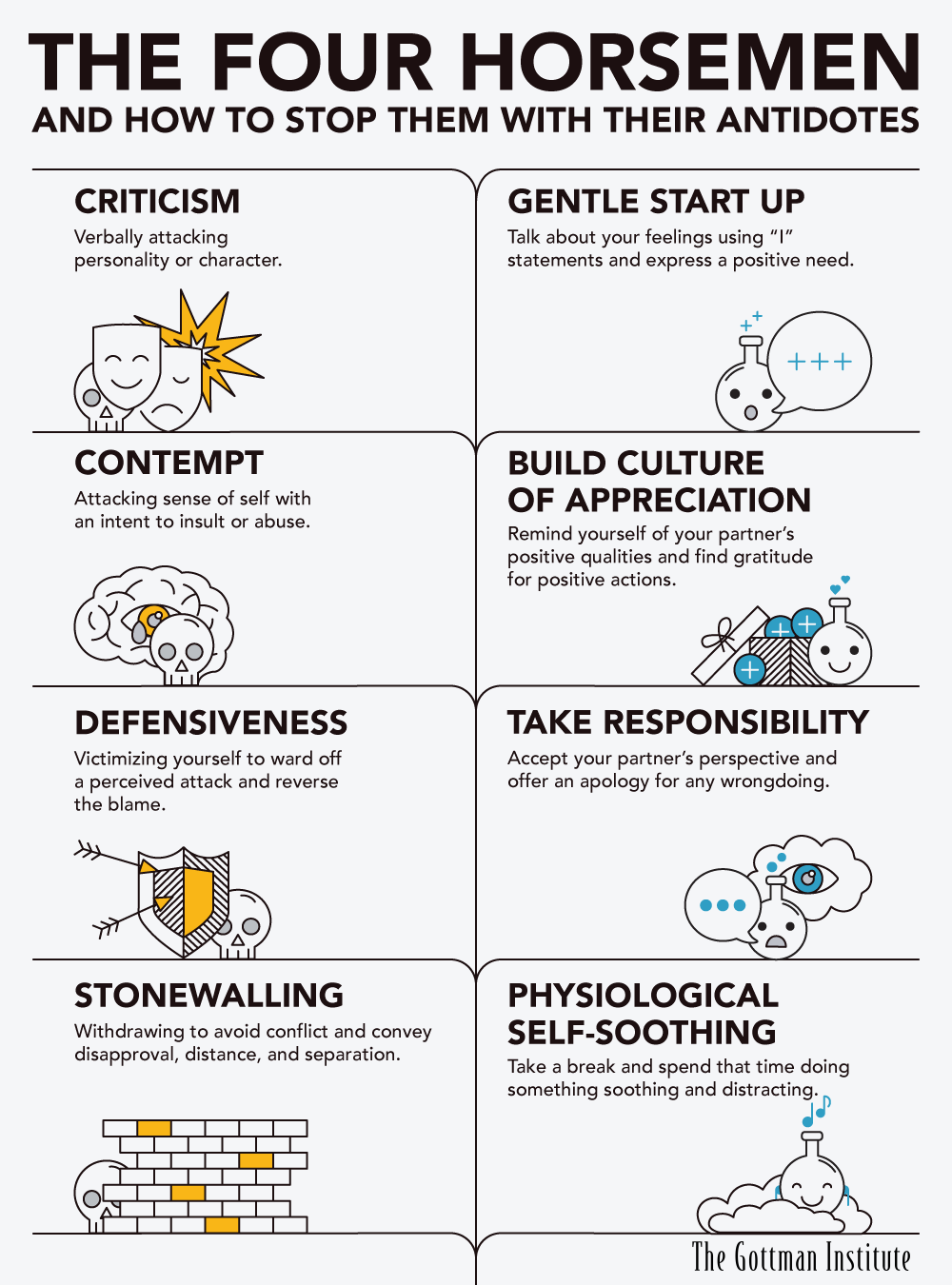 Enlist a mediator if necessary.
       (Matthew 18:16)  But if he will not hear thee, then take with thee one or two more, that in the mouth of two or three witnesses every word may be established.
Seek a person whom both can trust and respect.
Seek a person with objective and mature perspectives.
Do not hold yourself responsible for the outcome (healthy expectation).
a.  You cannot force response and when it is refused, do not feel guilty.  
Something good can come out of it when God builds your spiritual growth.
Pray, bless and do good to the one who refuses.
      (Romans 12:19)  Dearly beloved, avenge not yourselves, but rather give place unto wrath: for it is written, Vengeance is mine; I will repay, saith the Lord.
       (Matthew 5:44)  But I say unto you, Love your enemies, bless them that curse you, do good to them that hate you, and pray for them which despitefully use you, and persecute you;
PLACATOR – The placator will do anything to satisfy the protests of an upset member of the family. 
MARTYR – The martyr will pay any personal price to keep peace in the family. The martyr will always assume responsibility for a problem, even if not responsible for that problem.
RESCUER – The rescuer will do anything to salvage a situation. They will even excuse family dysfunctions. As an example, the rescuer will always excuse Daddy's physical or sexual abuse by saying that Daddy has had a bad life and should be understood. 
PERSECUTOR – The persecutor is a master of blaming everyone for a family problem. However, they will never blame themselves. The spirit of Adam is clearly a part of their character. They are unpleasant people to be around and almost impossible to appease. 
VICTIM – The victim accepts the persecution of the persecutor. This person may not be the real victim. The real victim often does not see himself or herself as the victim.   (from Chris Creech’s “The Antidote”)
ASSIGNMENT COMMITMENT TO OBEDIENCE (Acts 9:1-18)
Why was Ananias reluctant to visit Paul?
Whose understanding and plan for the future did he need to trust (Prov. 3:5-7)?
How did he refer to Saul in his dialogue with the Lord?
How did he address Saul when he visited Saul?
What did he do for Saul?
Did his obedience cause him to suffer (cf. Acts 21:10-14; 27-36)?
Was he a failure or success in God’s eyes?  Why?
In what ways was the visit used to further God’s kingdom on earth?
What do you think would happen if you make a commitment to follow God’s leading, regardless of how the other party acts or reacts?
Do you have confidence that your future – whether prosperity or hardship – is in God’s loving, wise and almighty Hands (cf. Gen. 45:1-8; Rom. 8:28,29)?
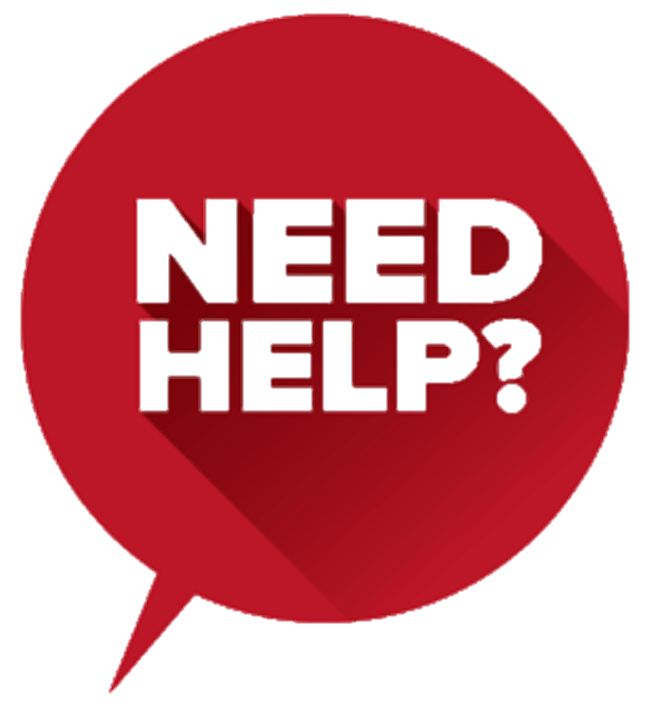 Email: gohsengfong@hotmail.com
WhatsApp: +65-98207783
Website: www.FaithAtWorkFellowship.org